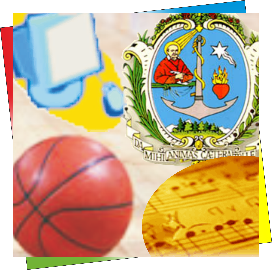 dalla 2 lettera diSan PIETRO
1, 5-7
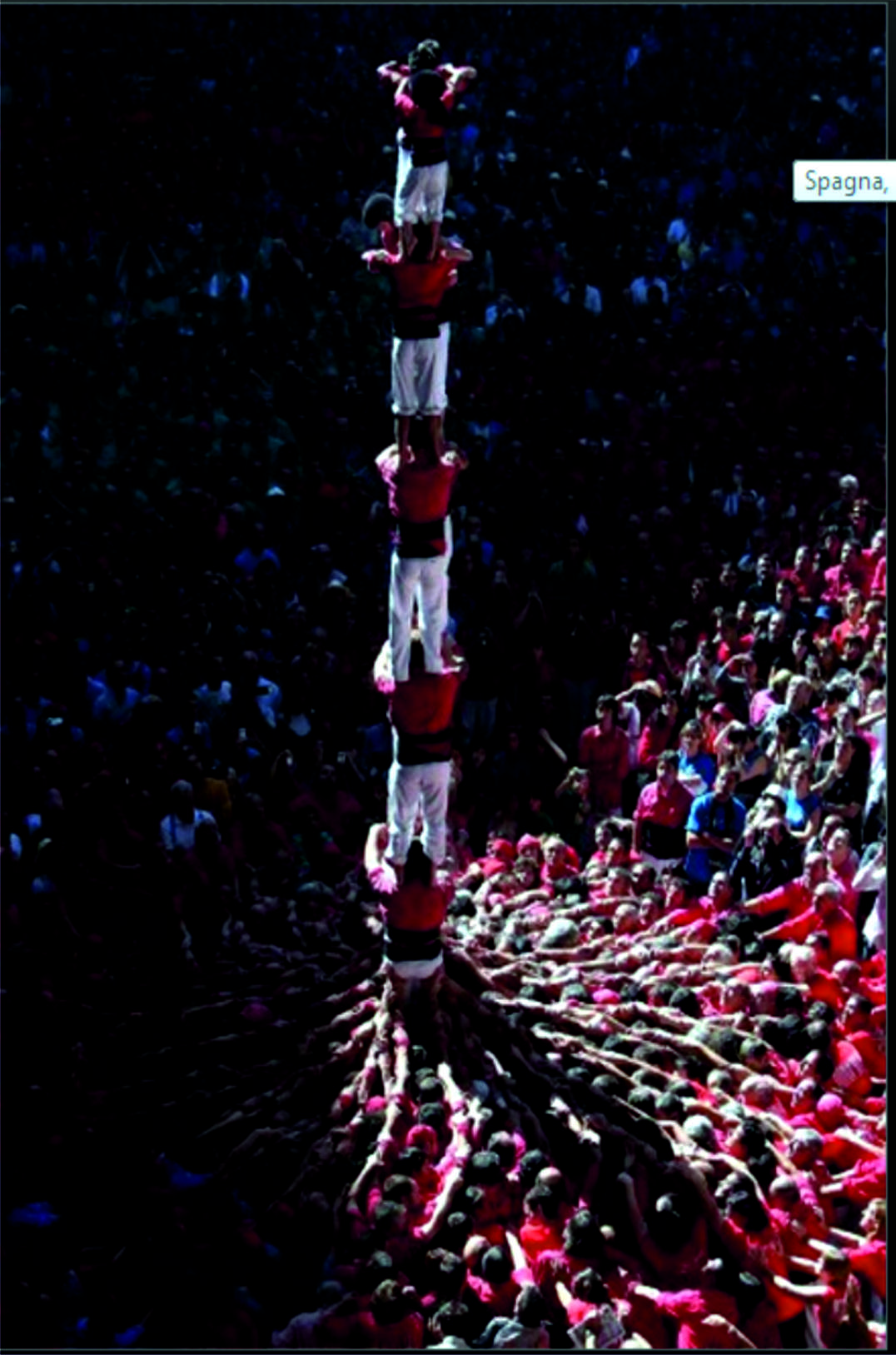 … per questo
metti ogni impegno…
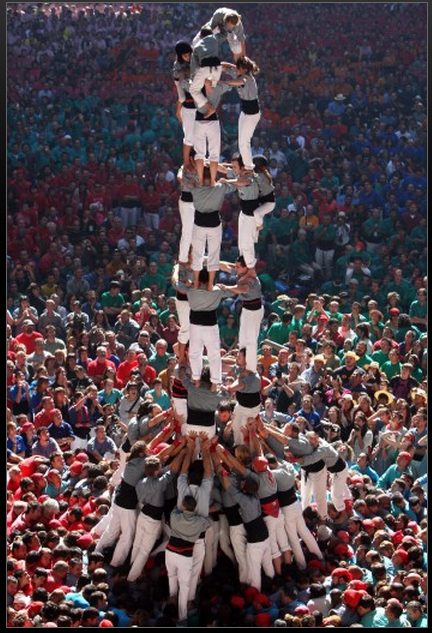 Alla FEDE
Aggiungi la VIRTU’
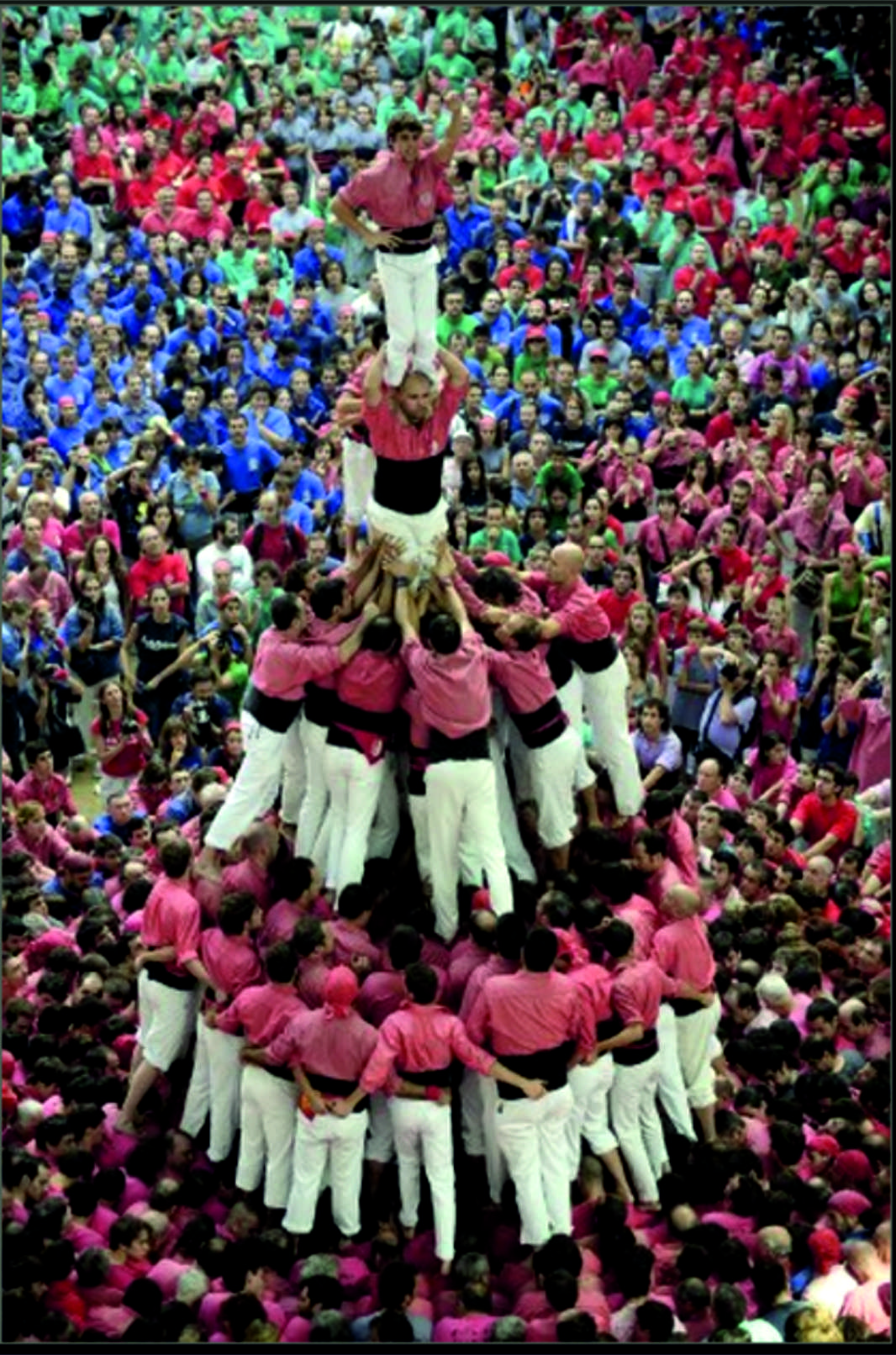 Alla VIRTU’
la CONOSCENZA
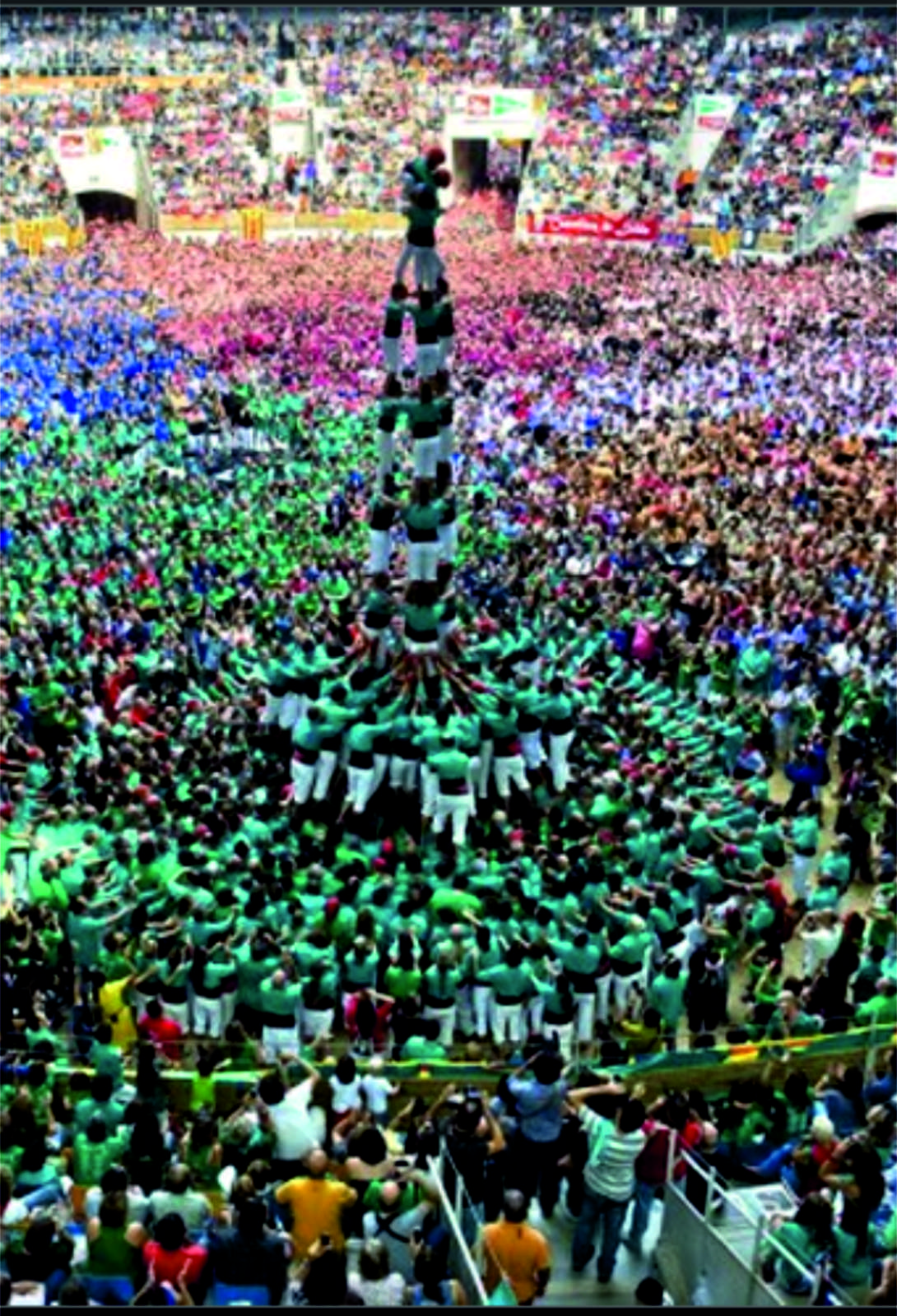 Alla CONOSCENZA
la TEMPERANZA
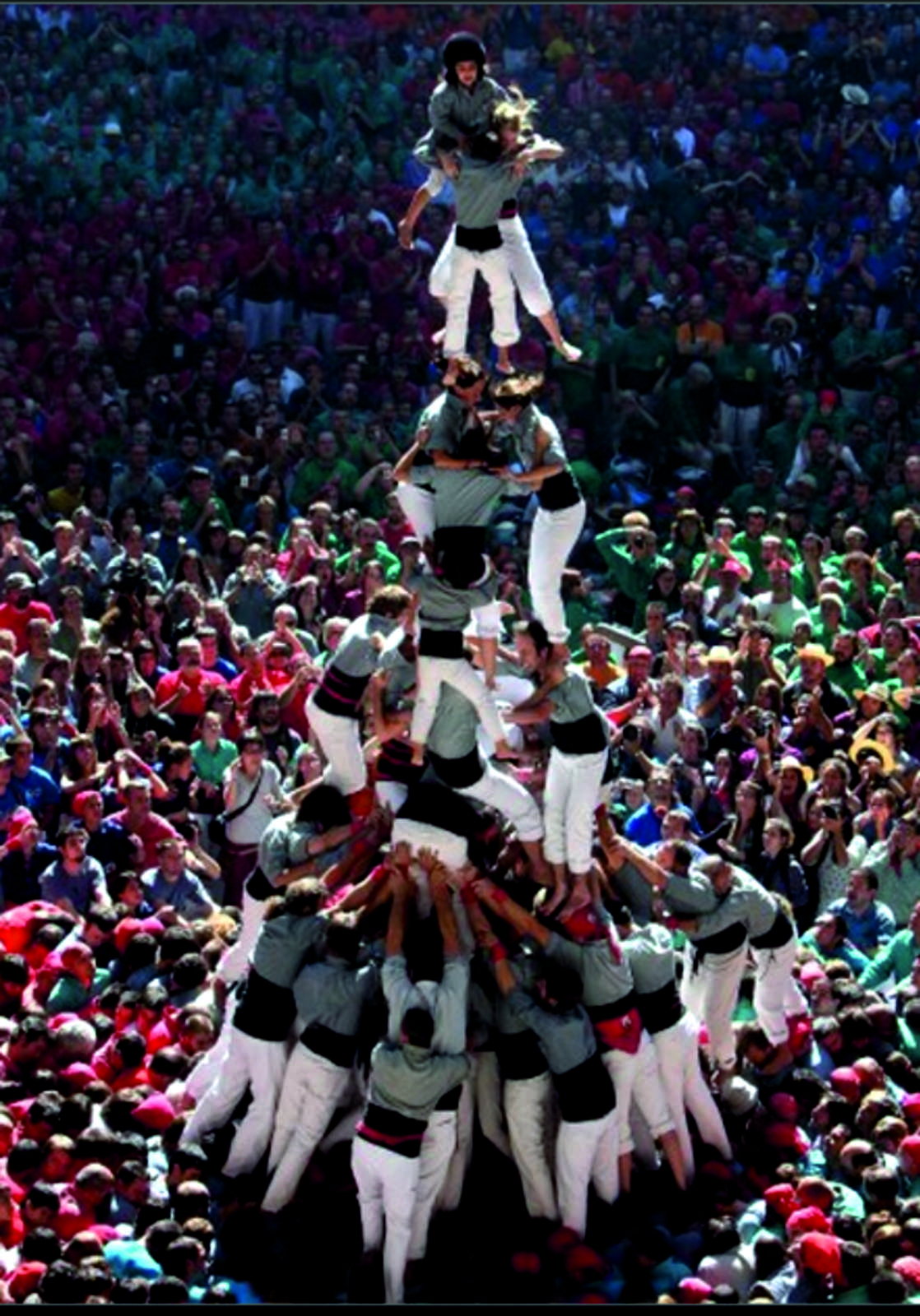 Alla TEMPERANZA
la PAZIENZA
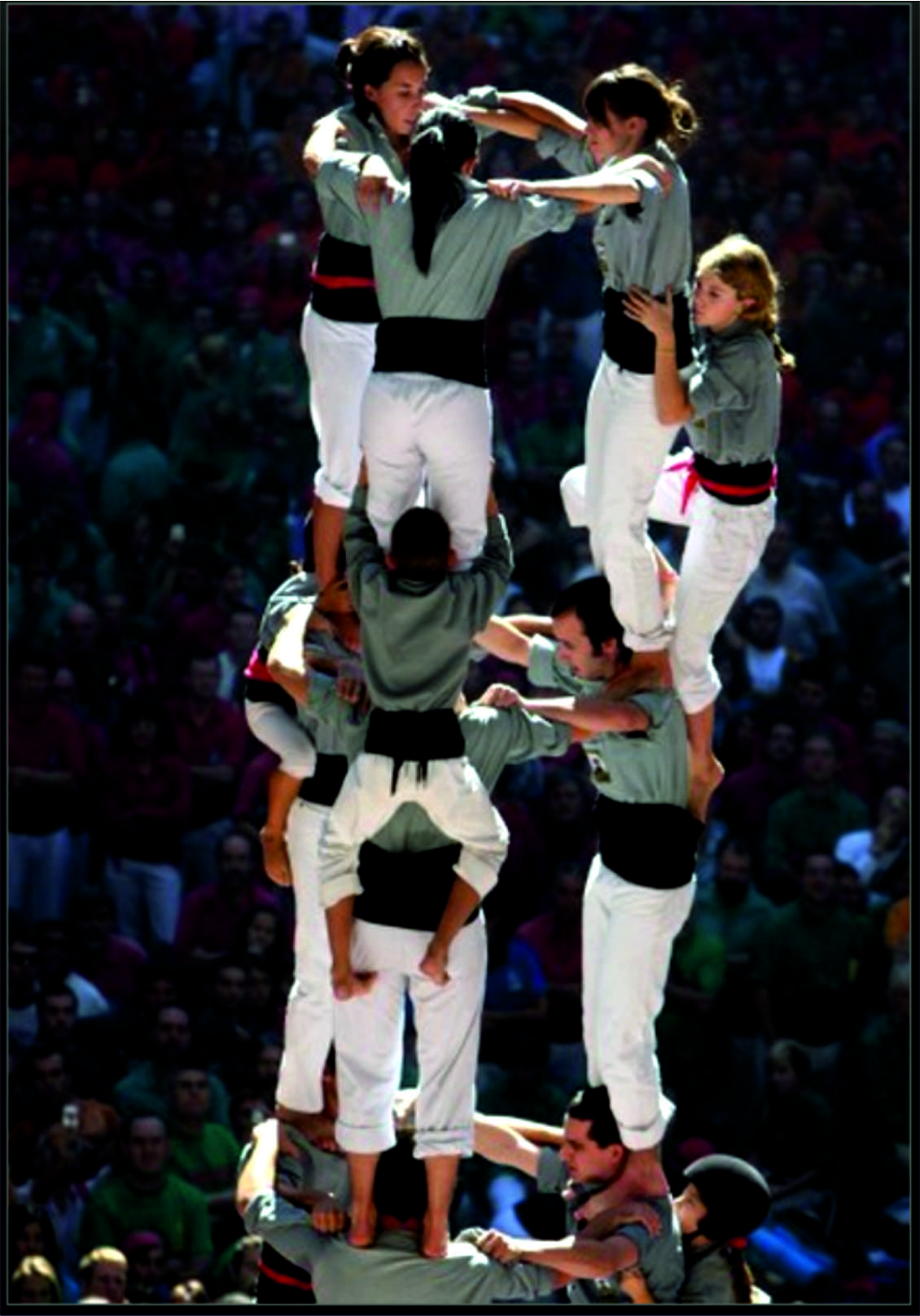 Alla PAZIENZA
la PIETA’
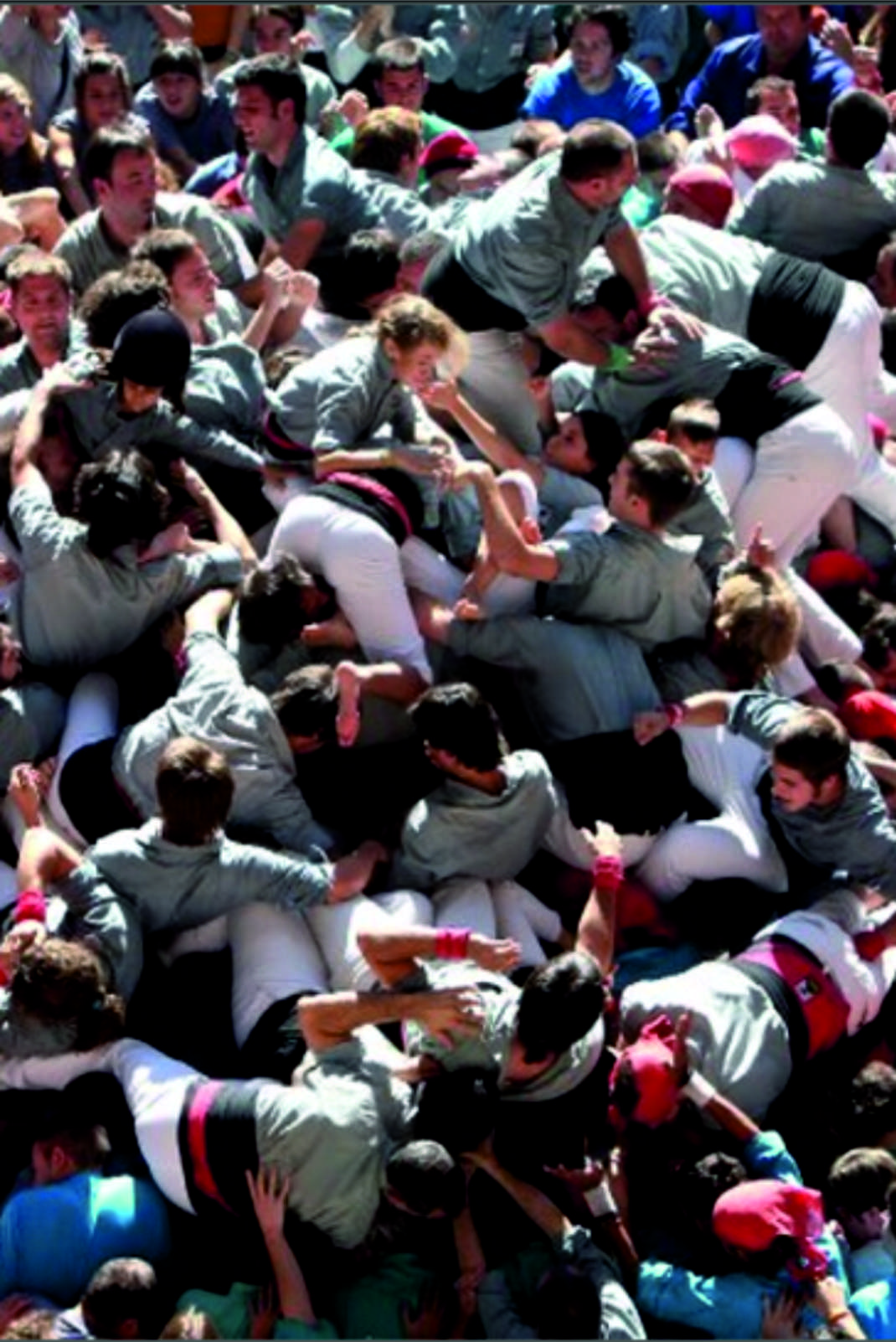 Alla PIETA’
L’AMORE PRATICATO
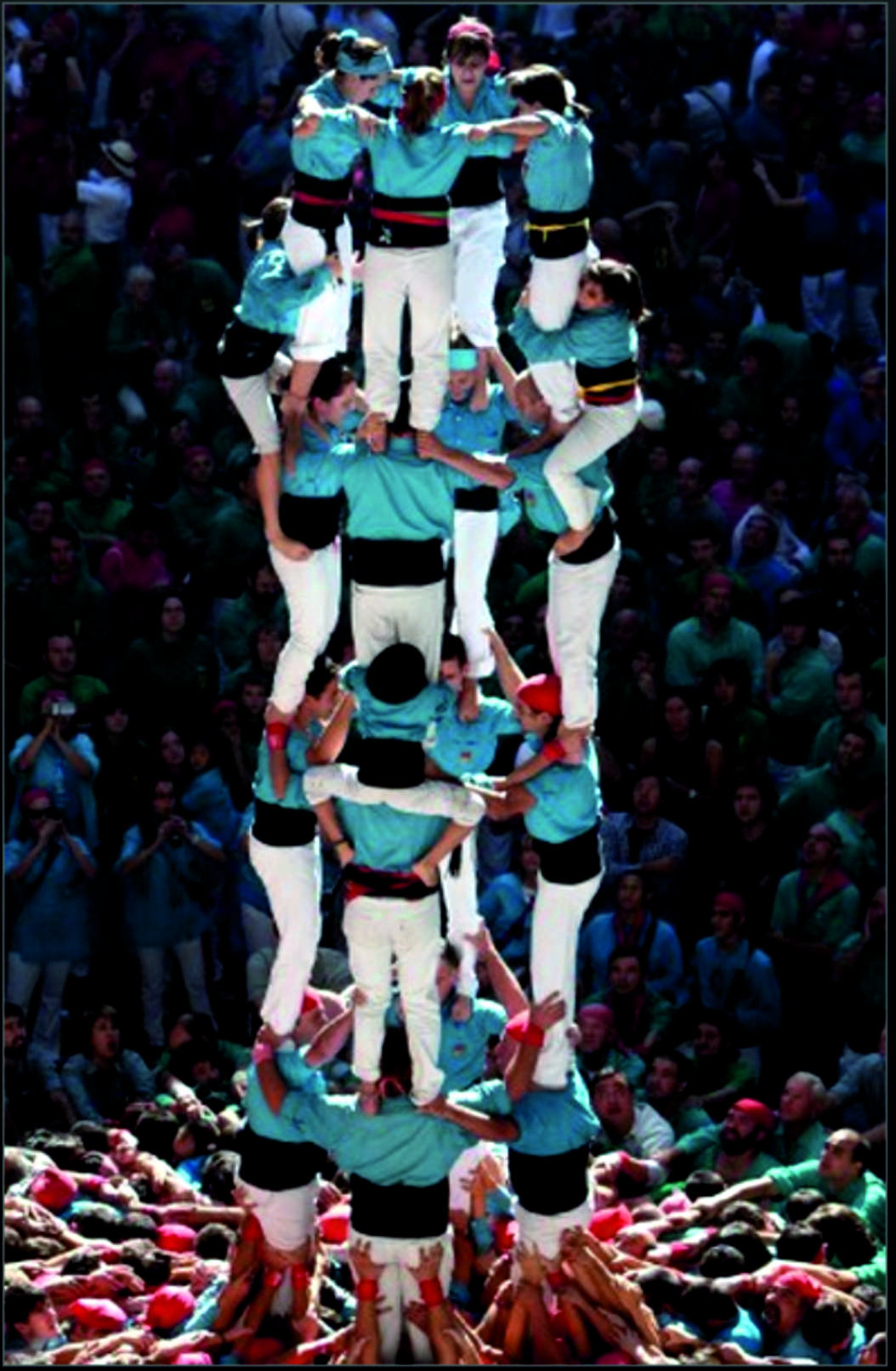 All’AMORE PRATICATO
la CARITA’
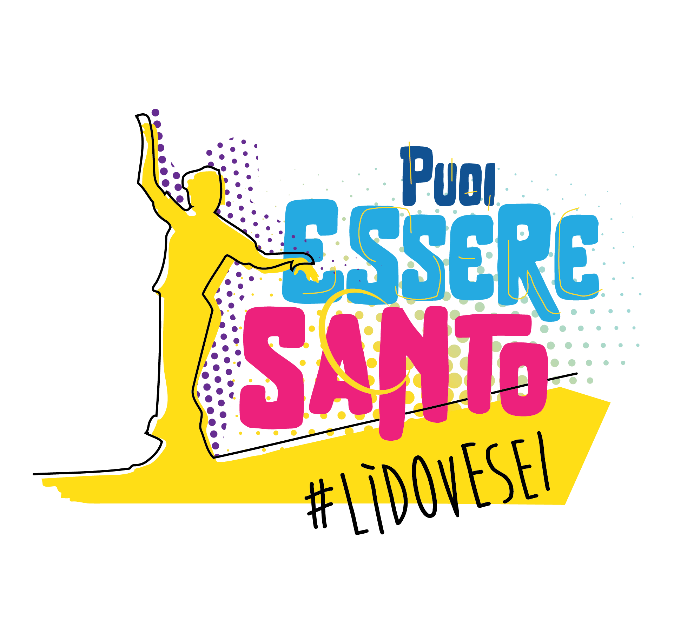 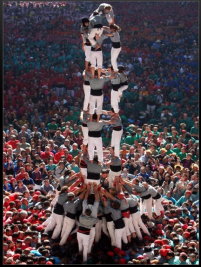 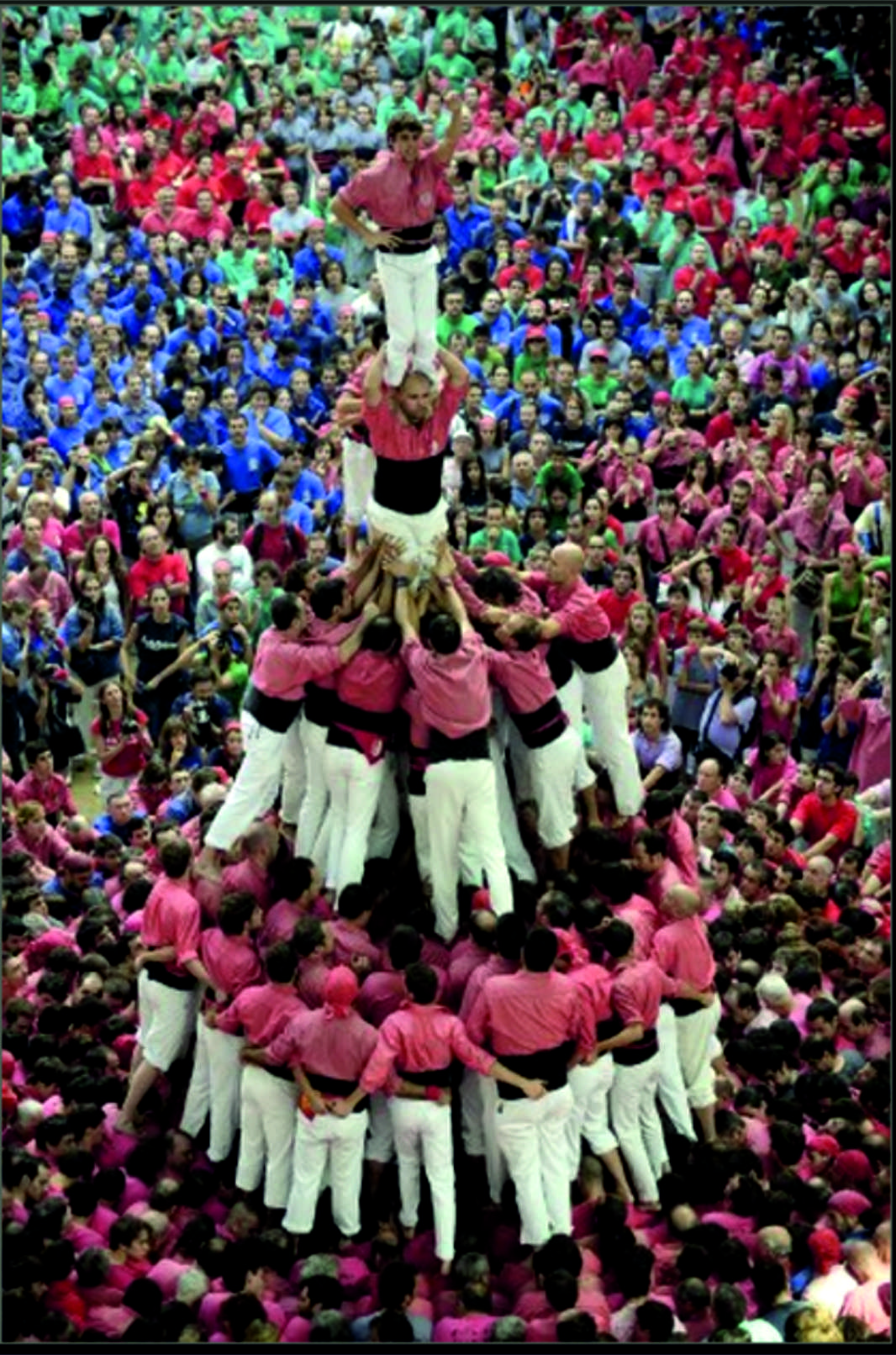 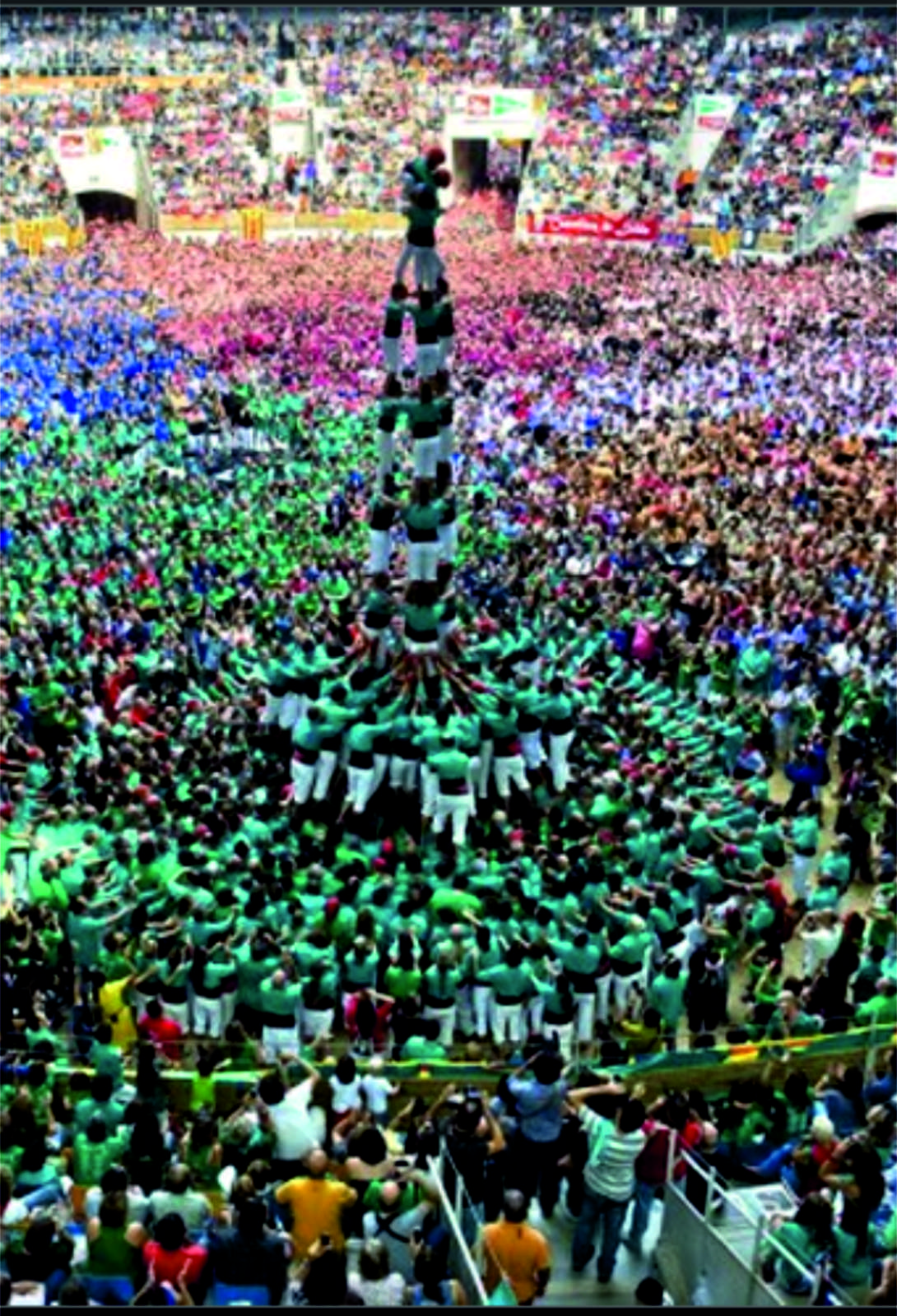 Fede
Conoscenza
Virtù
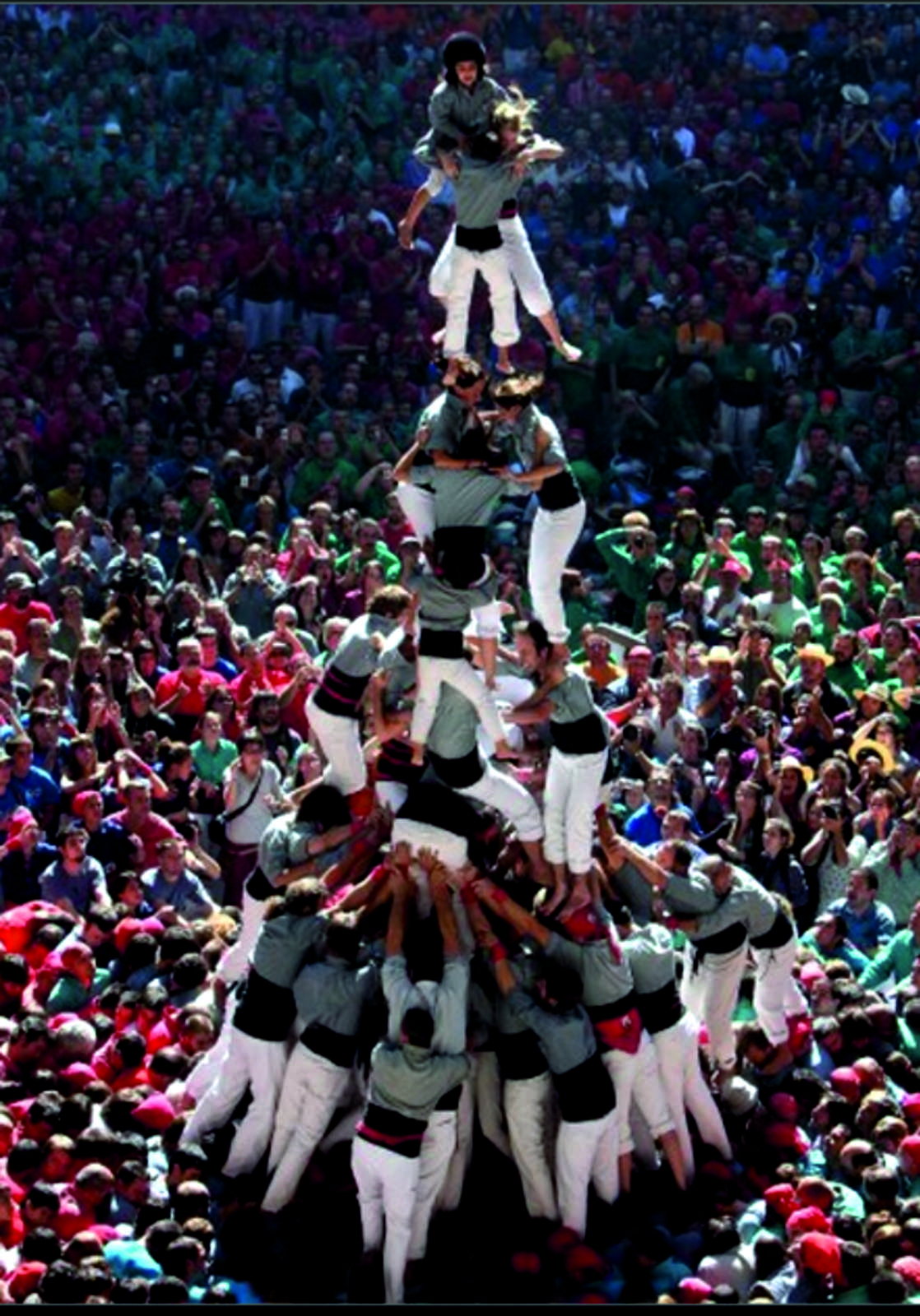 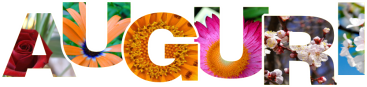 Temperanza
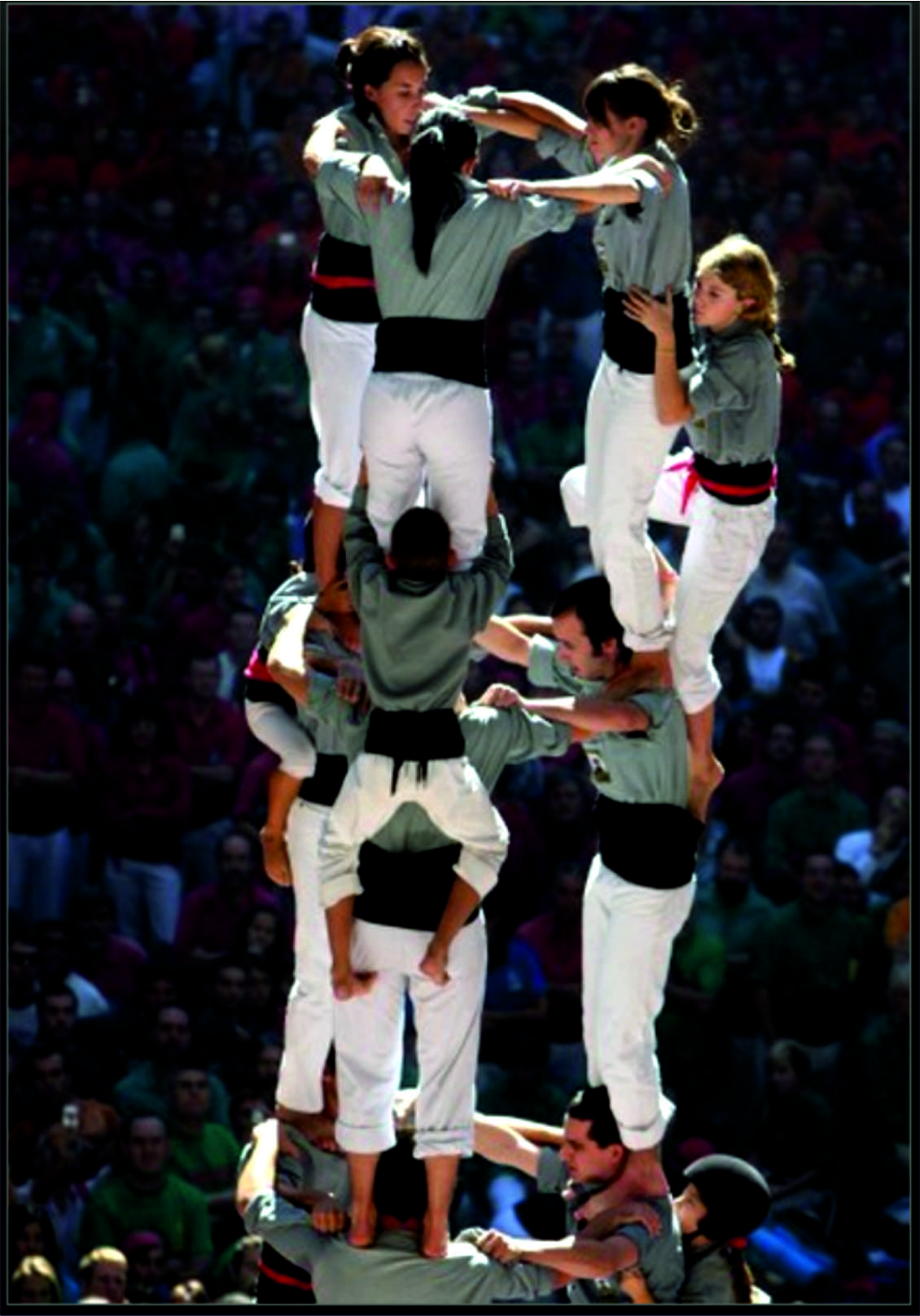 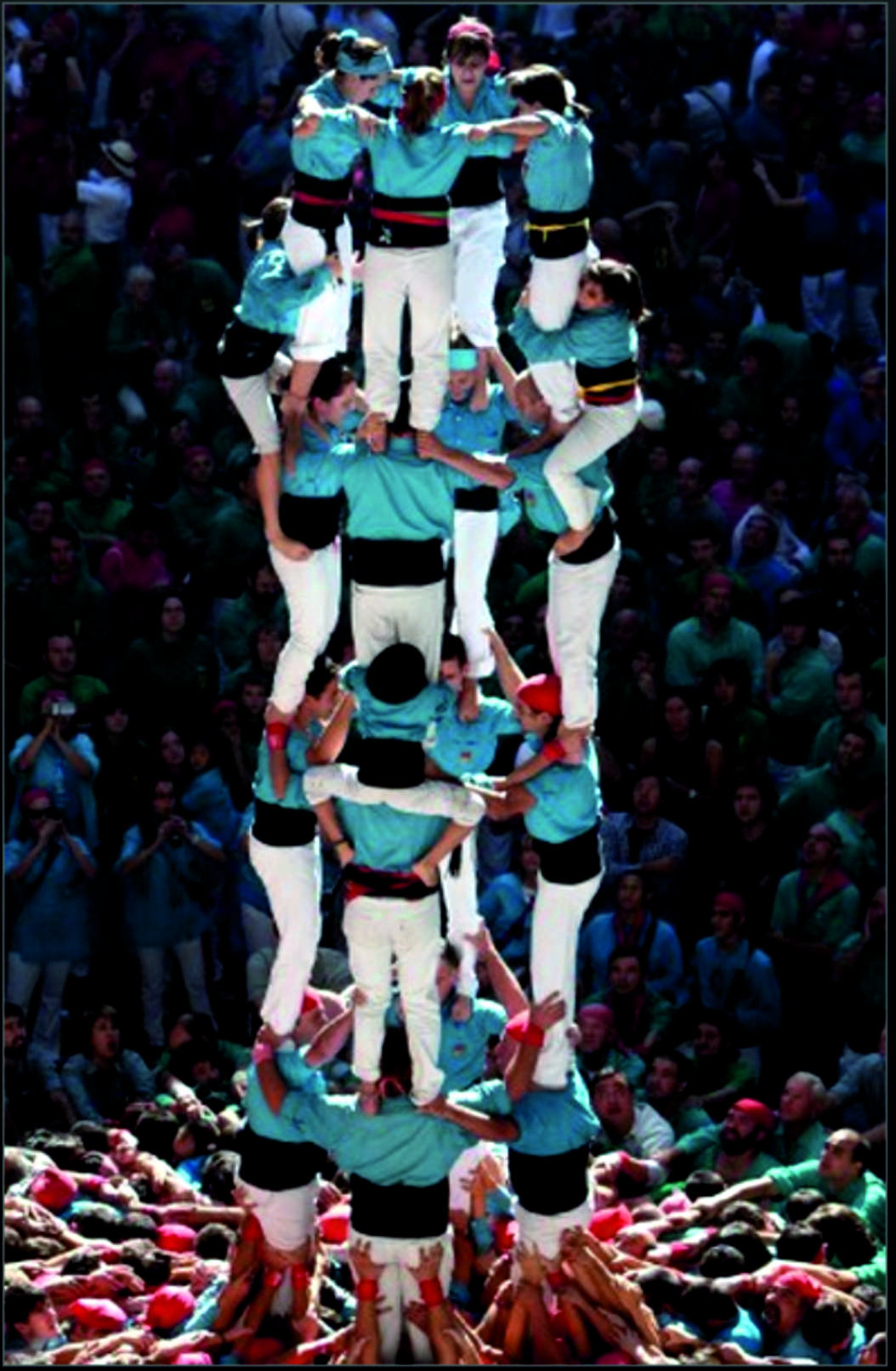 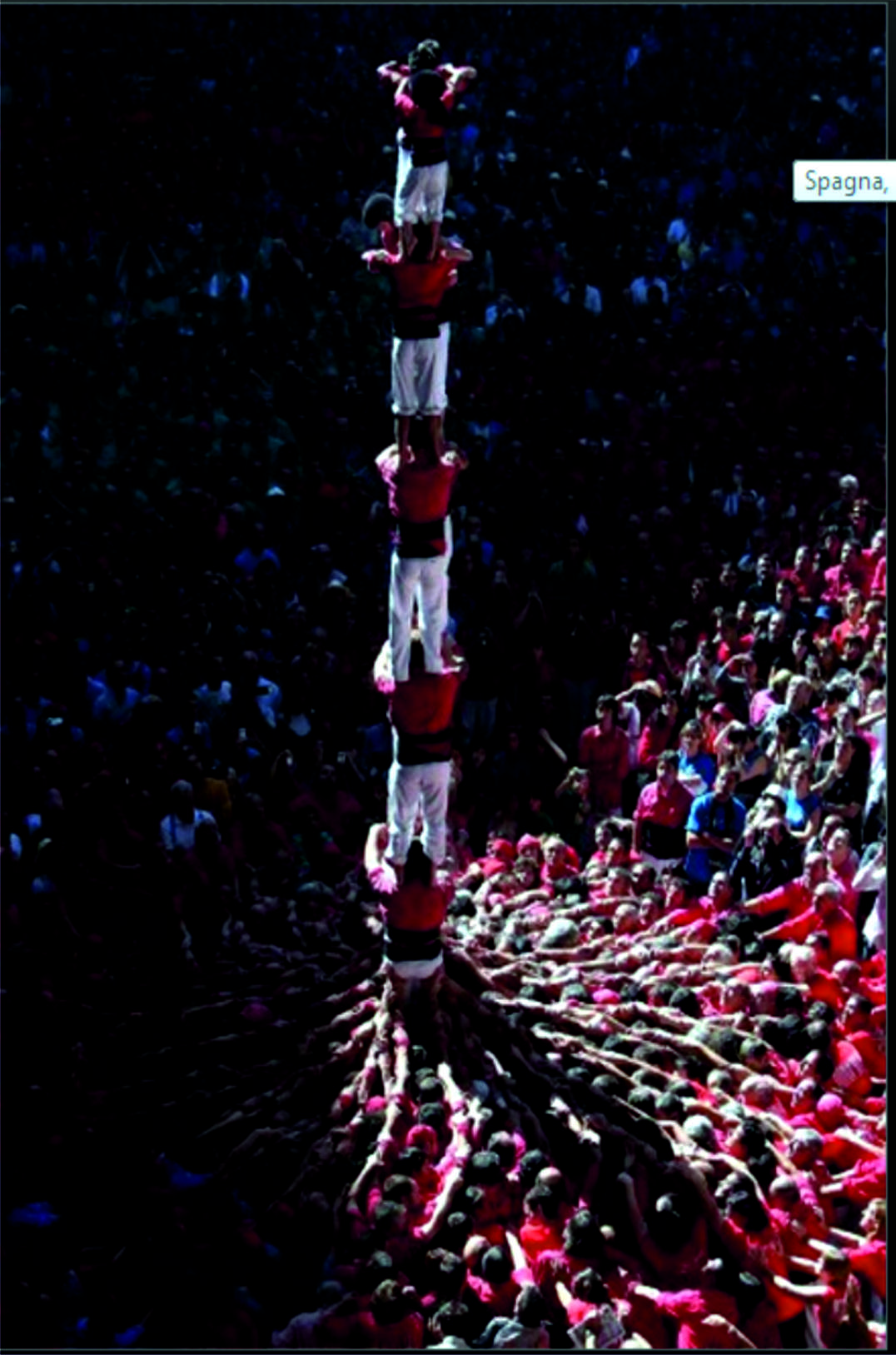 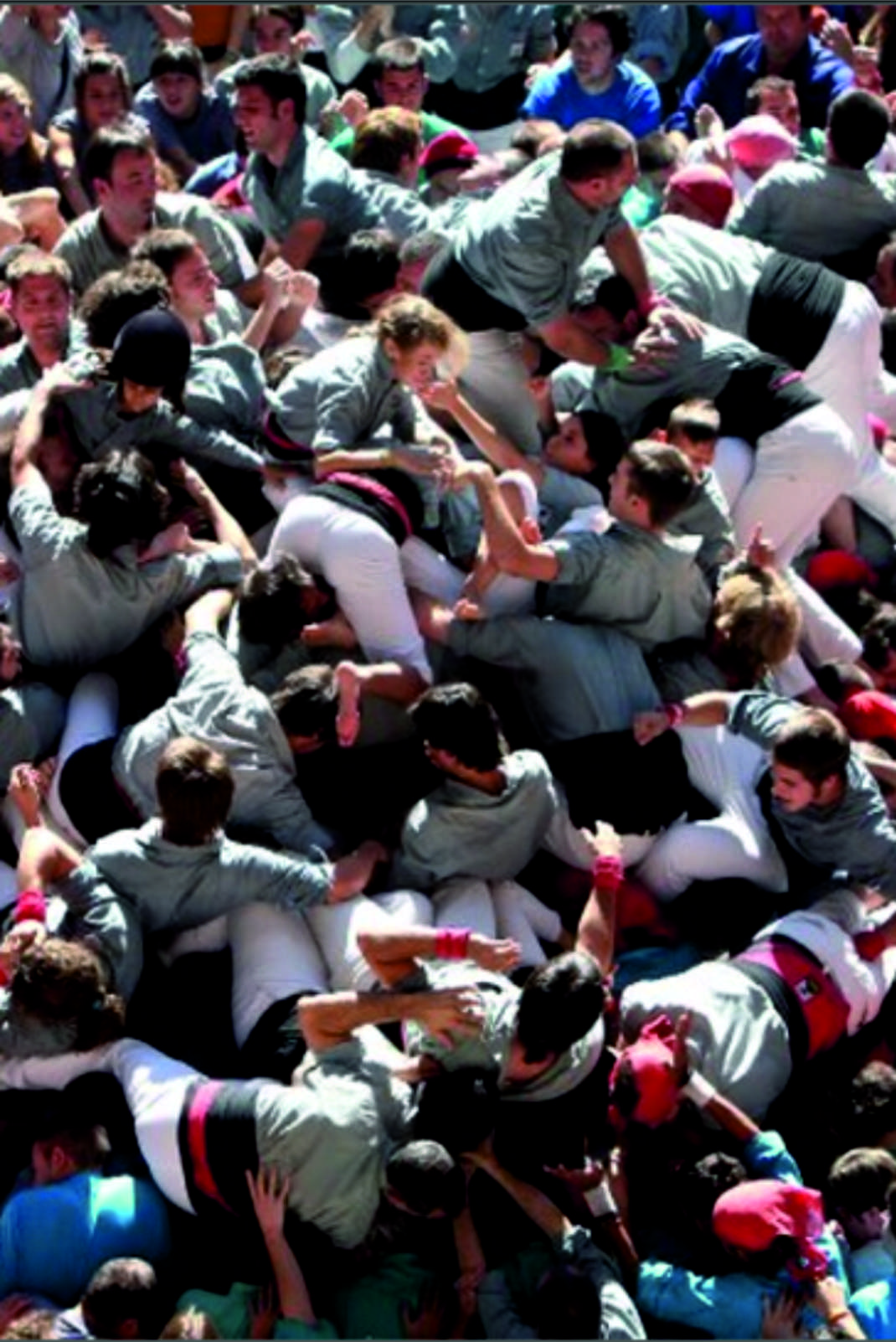 Carità
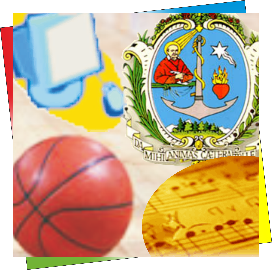 Amore Praticato
Pietà
Pazienza
29.06.2020